sčítanie do 10 - dynamický model





Autor: PaedDr. Andrea Fecková
Slovná úloha: 

Peťko dostal vo vrecúšku od babky 3 cukríky a od dedka ešte ďalšie 4 cukríky. Koľko cukríkov Peťko dostal?
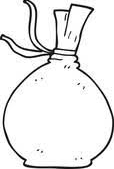 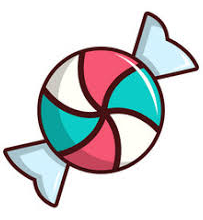 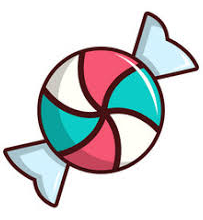 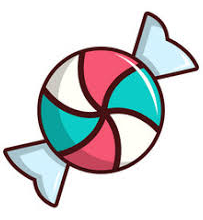 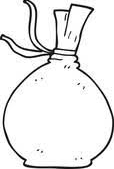 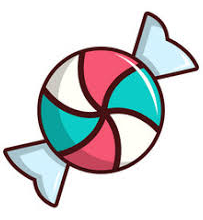 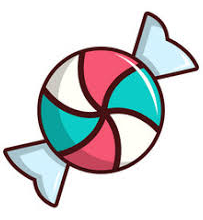 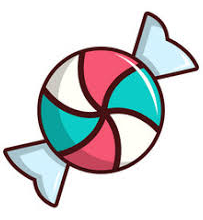 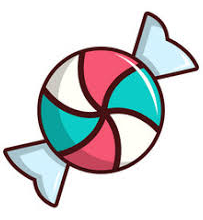 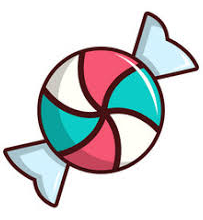 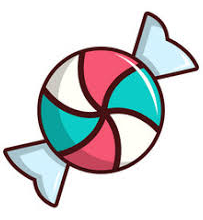 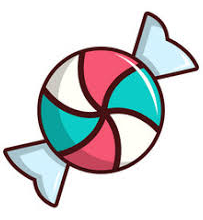 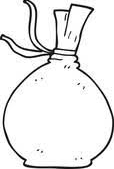 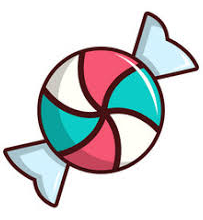 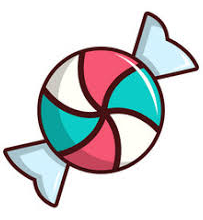 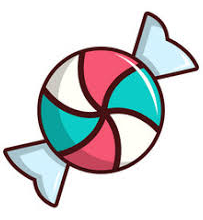 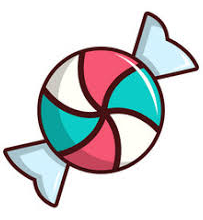 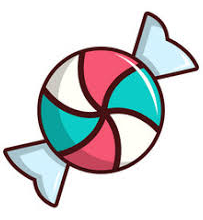 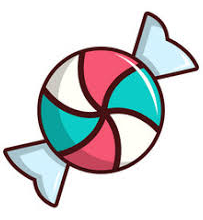 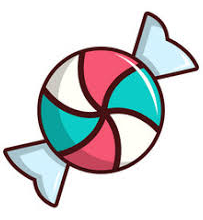 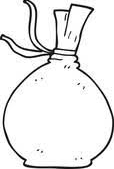 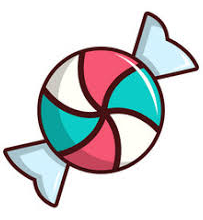 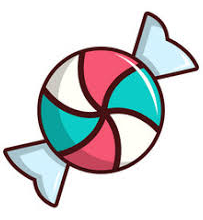 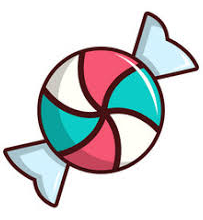 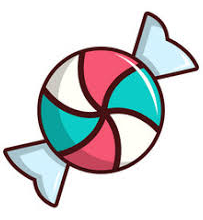 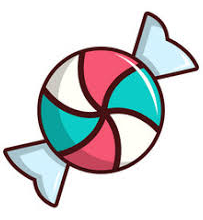 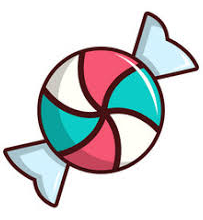 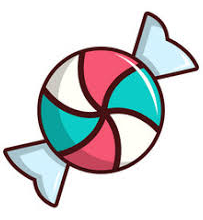 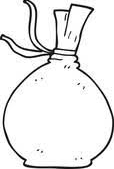 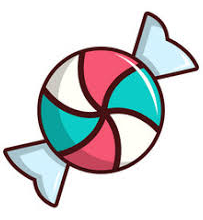 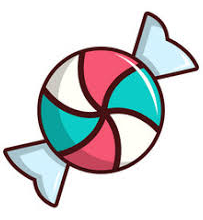 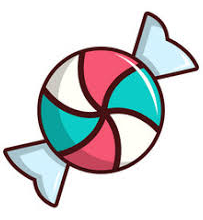 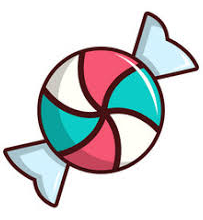 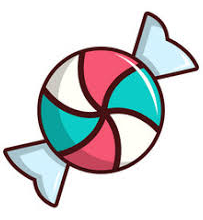 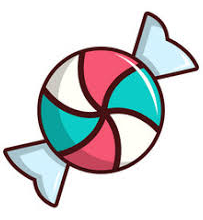 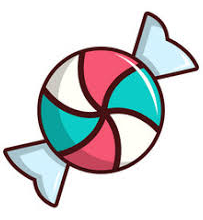 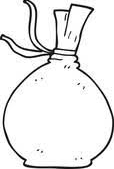 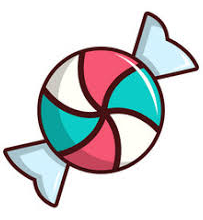 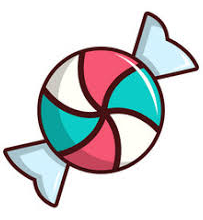 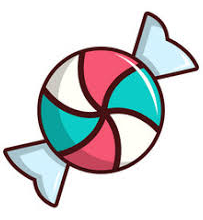 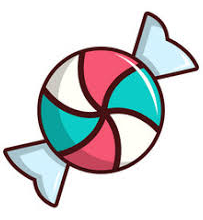 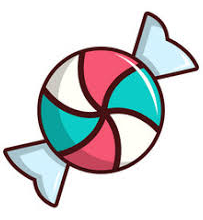 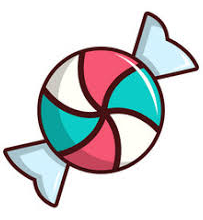 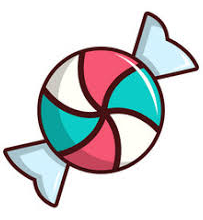 Zápis: 3+4=7

Odpoveď: 
	Peťko dostal spolu 7 cukríkov.